K-5 Morning Meeting
Wednesday, January 6, 2021
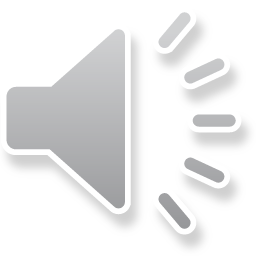 What Was Your Resolution?
What promise did you make to yourself yesterday?
LeBron’s list of promises is extensive. Which ones do you think are most important?
How does each promise make you a better person? Lets look at each promise……
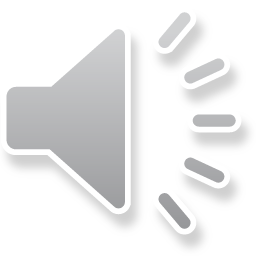 To Go To School
Why is it important for you to go to school?
What do you get out of going to school?
Is it okay to just show up in class, or do you need to participate?
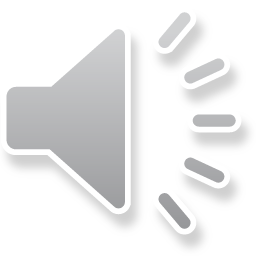 Do All of My Homework
YUCK! Right?
Do you like doing it? Is there too much to do? Does it take too much time? Are there better things you could be doing???
So why are you doing it???
Why do you think teachers assign it? (I personally like to torture kids with it, but other teachers; why do they assign it?
What is the purpose of homework?
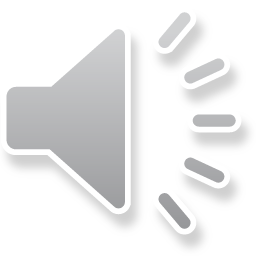 To Listen to My Teachers Because They Will Help Me Learn.
Is it important to listen to your teacher all the time? Why?
What happens if you don’t listen?
Is it only important to listen to the teacher? NO!
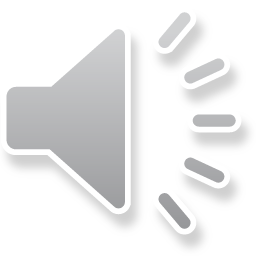 To Ask Questions and Find Answers.
You are responsible for your learning, not your teacher. If you don’t ask for help or ask questions when you don’t understand something, all the listening to your teacher is for nothing. 
Your teacher is very smart but not a mind-reader. You need to let them know if you don’t understand something.
Every time you ask a question your teacher makes more money, so make them rich! (Just kidding, but a teacher can dream)
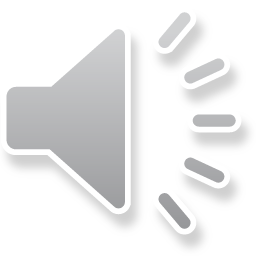 To Never Give Up, No Matter What.
It is very easy to give up. Takes no effort at all. It is fast and easy.
Sticking with something that is difficult is really hard. It takes a lot of effort. It is tiring and it is slow progress. You might even experience failure!
Why would you want to not give up? What’s in it for you?
Does not giving up make you a better person?
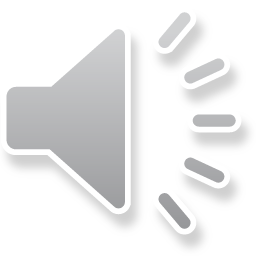 Jokes for Today
What did the plank say to the window? (Easton J)
Where does the snowman hide his money? (Austin M.)
How does Santa get his toys to bed? (Austin M.)
Celebrating Skyler Nicholson Today!!
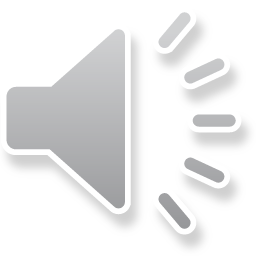 Title and Content Layout with Chart
Two Content Layout with Table
First bullet point here
Second bullet point here
Third bullet point here
Two Content Layout with SmartArt
First bullet point here
Second bullet point here
Third bullet point here